Dagens innehåll
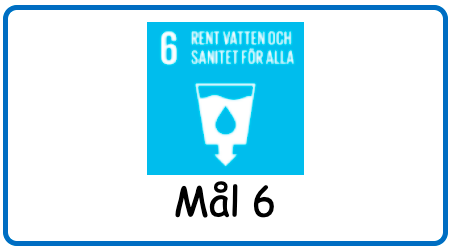 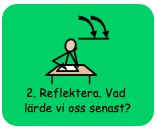 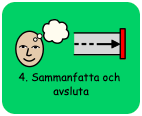 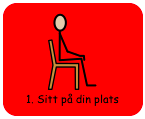 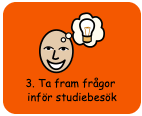 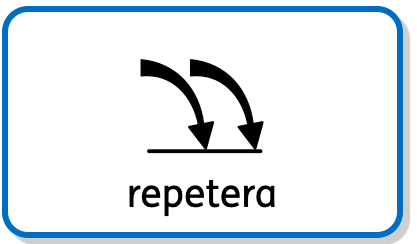 Vad lärde vi oss förra lektionen?

Nya ord?
Vi ska åka till reningsverket.
Vi åker skolans minibuss eller i bilar.

Din fröken berättar för dig innan vi åker vilken bil du ska åka i.

Vi samlas i klassrummet innan vi åker.

Du får en vuxen som du ska hålla reda på.
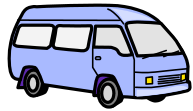 Ta gemensamt fram frågor för eleverna att ställa på studiebesöket.
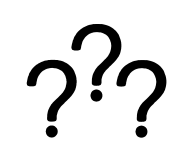 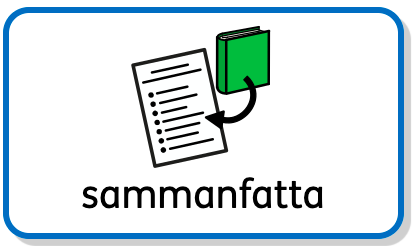 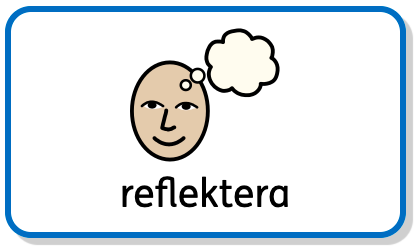 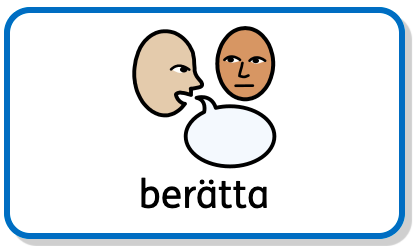 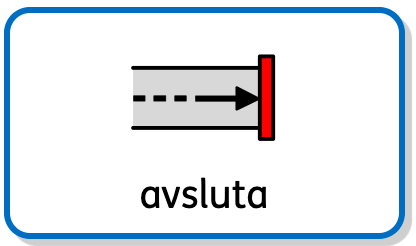 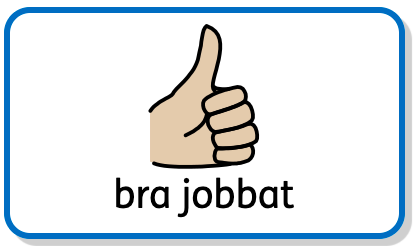 Till läraren:
Lektion 5
Syfte: Öka förståelsen för vad som händer med det vattnet vi smutsar ner.

Metod: 
Repetera lektion 3 - vad lärde vi oss? Sätt upp bilder på vår mindmap. Låt eleverna vara delaktiga att klistra upp och prata om varje bild.

Förbereda oss på studiebesök. 
visa med bildstöd vad som kommer att hända
hur tar vi oss dit
hur det ser ut
med vem
hur länge
vad händer sen

Låt eleverna vara kreativa och komma på frågor att ställa på studiebesöket.
Skriv ut och plasta in. Ta med till studiebesöket. 

Lektion 6 - Studiebesök reningsverk - ta många bilder!

Tidsåtgång:
60 min + en halvdag